At a training session in the fire station, the team was assembled around the kitchen table.
 
The training officer was discussing the behavior of fire: "You pull up to a house and notice puffs of smoke coming from the eaves, blackened out windows and little or no visible flame. What does this tell you?" he asked.
Expecting to hear that the house is in a possible back draft situation, a condition very dangerous to fire fighters, he instead heard from one quick wit, "You got the right place."
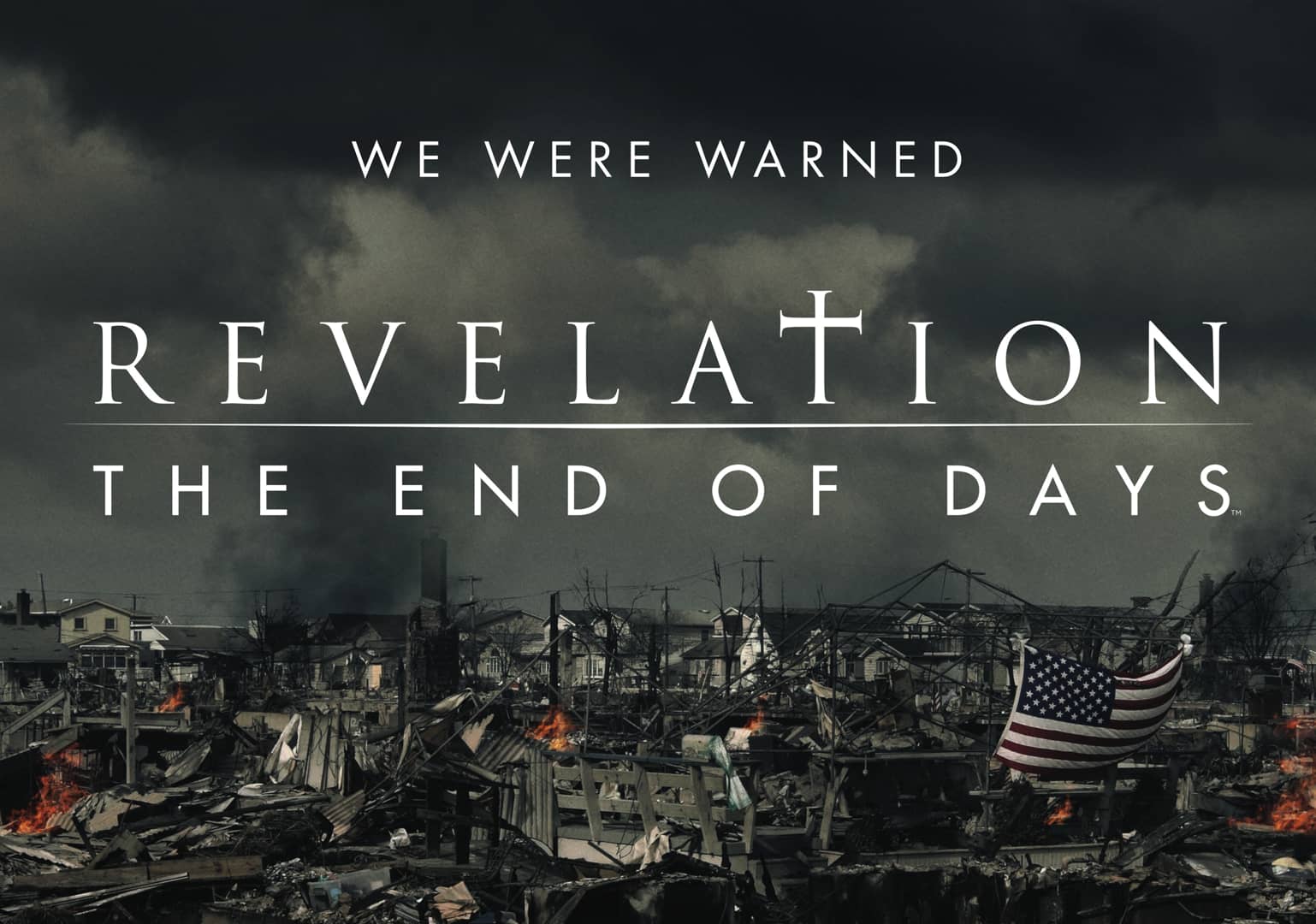 Revelation 1:17-18
           Part 2
The Purpose
It is a Powerful Book (1)
Revelation 
What it Does Not Mean:
end times and frightening things
What it Does Mean: 
to uncover, unveil, set forth
Purpose
Revelation was to Prepare…
   …and Strengthen the Christians of 
       …Asia Minor (seven churches) 
           ...that they will Remain Faithful 
              …Against the Impending Persecution
He Is the Reigning One “I am the first/ the last”
     John is Reminded that Jesus is the…
“Author and Finisher” of All Things  
One Who has Always Been…
                       …the One Who Will Always Be
Great Bookend on Either End of History
Kings May Come and Go, But …
       …Jesus Has, Is and Will Reign Forever 
He is Timeless / Eternal!
Jesus was Here Before Satan Came on Scene…
   …He Will Be Here After He Is Baking in a Lake
“Complete Control”
He Is The Reigning One “Complete Control”
He Is The Resurrected One “I am he that liveth, and was dead; and, behold, I am alive for evermore, Amen”  
Satan / Religion Tried to Kill Him…
                                                   …But Couldn’t
Jesus Did Something No One Else Has Ever Done: Entered Death in His Own Time/  Way… 
Then He Walked Out Of Death Again…
                …When He Was Ready.   
“Complete Life”
He Is The Reigning One  “Complete Control”
He Is The Resurrected One  “Complete Life”
He Is The Redeeming One “I am He that liveth, and was dead” 
Jesus Died, But His Death Was Like No Other 
He Died, Not For Himself, But For Others.  
He Gave His All For Those…
                    …Who Had Nothing To Offer.  
He Paid The Full Redemption Price For All
“Complete Redemption”
He Is the Reigning One “Complete Control”
He Is the Resurrected One “Complete Life”
He Is the Redeeming One “Complete Redemption” 
He Is the Remaining One “I am alive forevermore” 
We are Going to Live with Him Forever…
          …This Isn’t All…more Is Coming!!
When Time has Faded /Every Kingdom Dissolved..
      …Jesus Christ Will Still Be Lord / Still Be God.  
He is the Remaining One!  
That Ought to Bring Comfort to Child Of God /
…Strike Terror Into Heart of Every Demon/ Sinner
“Complete Future”
He Is the Reigning One “Complete Control”
He Is the Resurrected One “Complete Life”
He Is the Redeeming One “Complete Redemption” 
He Is the Remaining One “Complete Future”
He Is the Releasing One “I have the keys of hell and of death”
Keys Speak of Access and Authority 
Jesus Entered Death and Conquered It 
He Took the Keys of Death/ Hell   
		 “Complete Freedom”
Purpose
Revelation 1:19
• Chap 1 -“things you have seen”
The Lord’s Work in His Church
• Chap 2-3 – “things which are”
The Lord’s Word to His Church
• Chap 4-22 – “things which shall be”
“ ”Lord’s Word (prophetic) after His Church
Revelation 1:20 (KJV) 
The mystery of the seven stars which
thou sawest in my right hand, and the
seven golden candlesticks. The seven
stars are the angels of the seven
churches: and the seven candlesticks
which thou sawest are the seven
churches.
The Power of this Vision
What this Would Mean to Persecuted Churches 
Comfort Knowing Jesus…
                    …was in the Middle of the Churches
                          …They Were Held in His Hand. 
We Too Should Know In All This…
                     …He is Still in the Middle
                          …We Are Still in His Hands. 
He Comes to Us, Cares For Us, Comforts Us…
                     …We Don’t Have to Be Afraid
Jeremiah 29:11 (MSG)    I know what I'm doing. I have it all planned out—plans to take care of you, not abandon you, plans to give you the future you hope for.
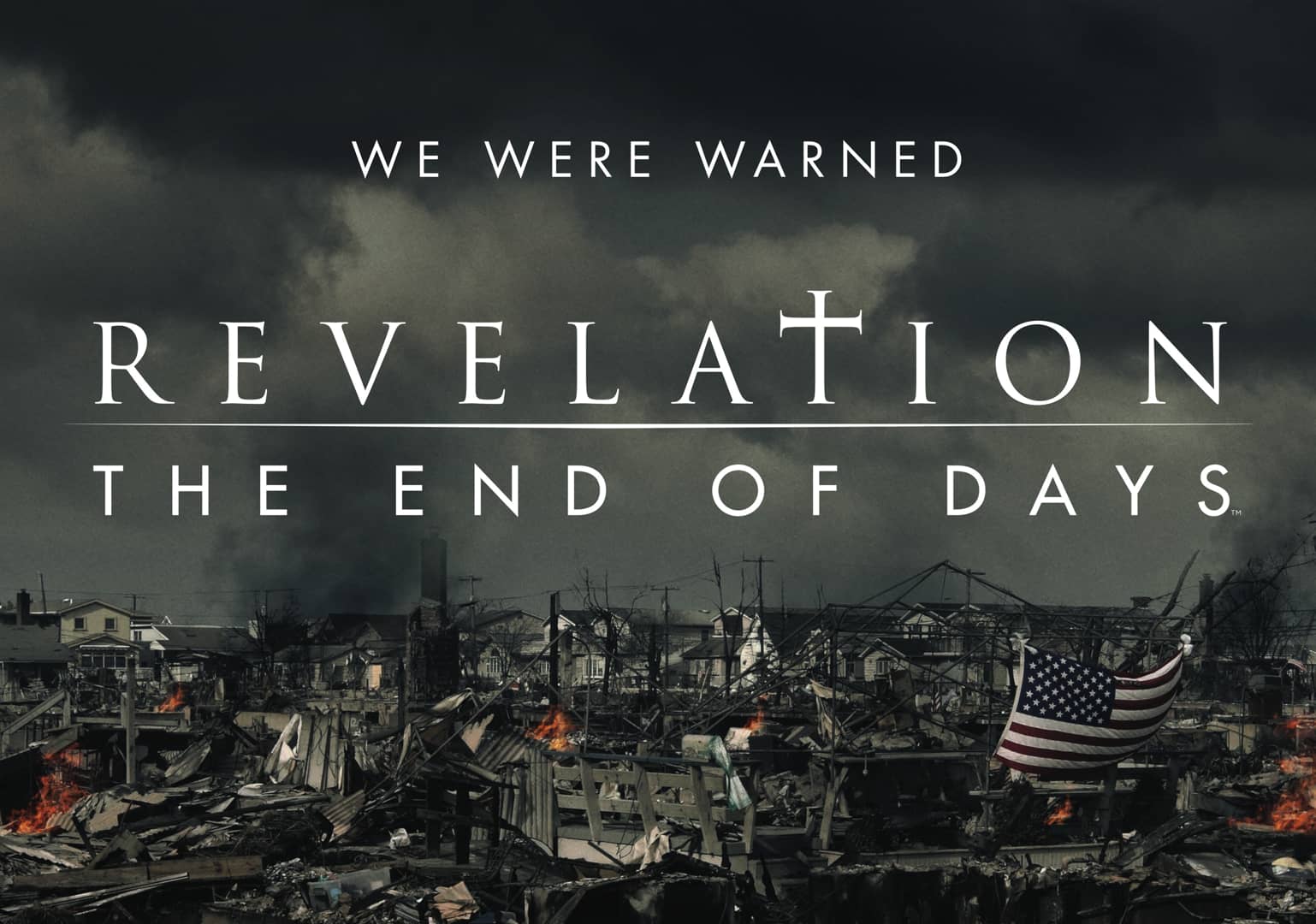 The Churches are under Christ’s Rule
The Church received Christ’s Care
The Church is subject to Christ’s Judgement
The Church relies on Christ’s Power
The Church is unified in Christ’s Presence
Think what this vision would have meant to persecuted churches to whom John was writing. 
Think of the comfort knowing they were held in Christ’s hand.
The lamp stands represented the churches. 
Why seven? 
There were seven churches in Asia Minor, but also seven was the number of completeness. Among these lampstands, John saw once again the risen Christ, The Son of Man. He’s in his full glory. 
He is the Lord of the Lampstands:
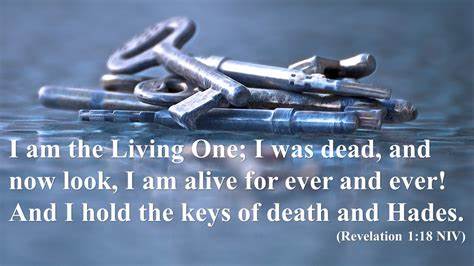 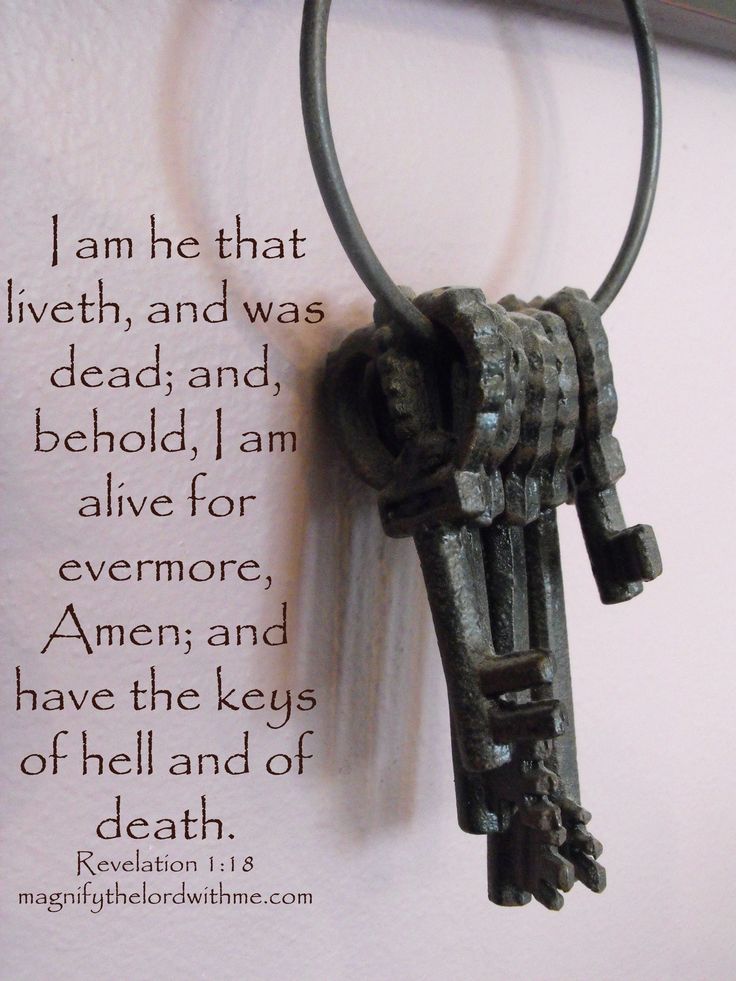 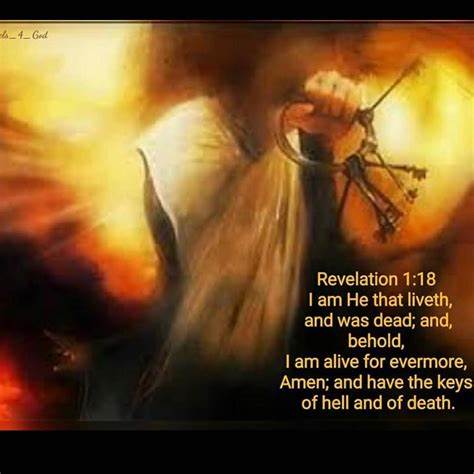 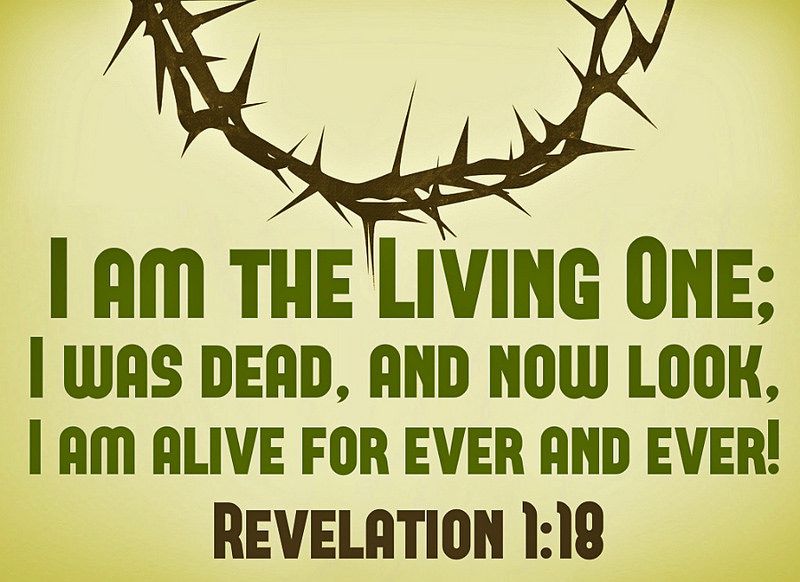 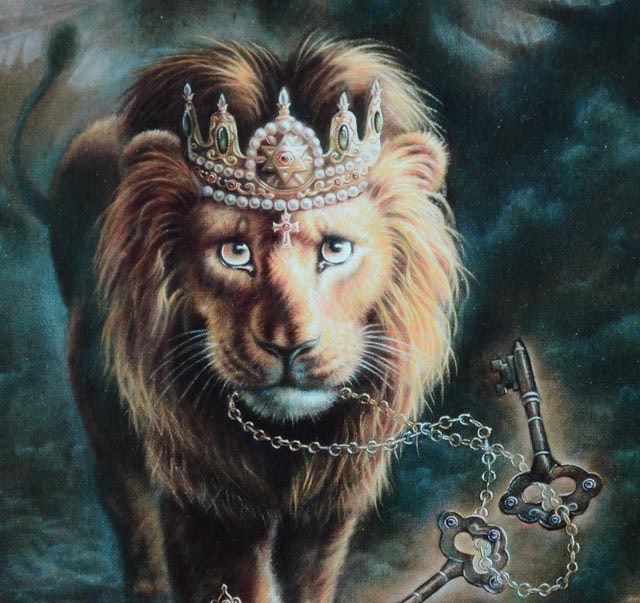 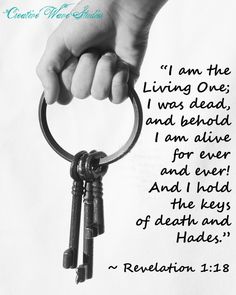 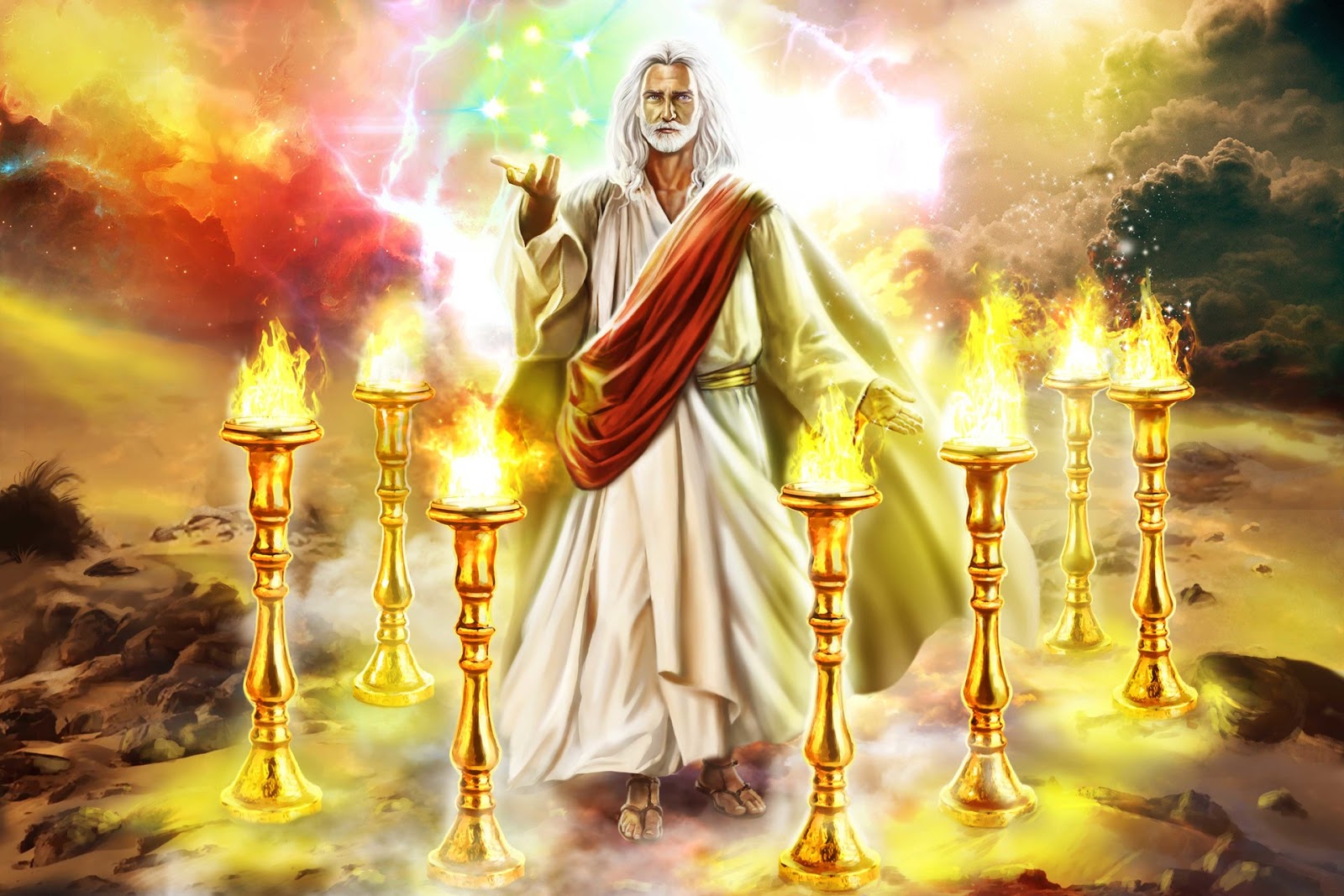 The lamp stands represented the churches. Why seven? There were seven churches in Asia Minor, but also seven was the number of completeness. Among these lampstands, John saw once again the risen Christ, The Son of Man. He’s in his full glory. “Son of Man” is a messianic title given to the Lord Jesus Christ because He is the fulfillment of that prophecy in Daniel 7.” (MacArthur). He is the Lord of the Lampstands:
The Churches are under Christ’s rule
The church received Christ’s care
The church is subject to Christ’s Judgement
The church relies on Christ’s power
The Church is unified in Christ’s presence
“Think what this vision would have meant to persecuted churches to whom John was writing. Think of the comfort knowing they were held in Christ’s hand.” (Wilmshurst). We too can and should know in all this that we are in these same hands. He cares for us, disciplines us, comforts, and rules over us. His presence is ever with us as he promised. Take comfort in these thoughts.
17b-18  THE LORD OF GLORY IN HIS MINISTRY
(Ill. This last section pictures Jesus in His work.  These verses tell us Who He is and What He does.)
A.  He Is The Reigning One –I am the first and the last – John is reminded that Jesus is the “author and Finisher” of all things.  He is the One Who has always been and the One Who will always be.  Jesus stands as the great Bookend on either end of history.  Kings may come and kings may go, but Jesus has, is and will reign forever.  He is timeless and He is eternal!
B.  He Is The Resurrected One –I am he that liveth, and was dead; and, behold, I am alive for evermore, Amen; - Jesus did something no one else has ever done: He entered death in His Own time and in His Own way and He walked out of Death again when He was ready.  He died on the cross and then He rose again from the dead, Matt. 28:1-6.  Thank God, “He lives!  He lives!  Christ Jesus lives today!  He walks with me and talks with me along life’s narrow way.  He live!  He lives! Salvation to impart.  You ask me how I know He lives, He lives within my heart!”
C.  He Is The Redeeming One – “I am He that liveth, and was dead” – Jesus died, but His death was like no other death in the history of the world.  He died, not for Himself, but He died for others.  He went to that cross to pay a price He did not owe; for a people who owed a price they could not pay.  He gave His all for those who had nothing to offer.  He paid the whole price to redeem His people from their sins, Isa. 53:4-6; 1 Pet. 1:18-19; Rev. 1:5.  He accomplished through one offering what millions of gallons of animal blood had never been able, nor would ever be able, to do.  He paid the full redemption price for all those who would call on Him by faith, Heb. 10:10-14; Heb. 9:12; 25-28.
D.  He Is The Remaining One – I am alive for evermore – When every ruler and every subject has faded from the fabric of the ages; when every rich man and every poor man has been erased from the memory of time; when every kingdom and every deed has been forever diluted by the stream of history; Jesus Christ will still be Lord and He will still be God.  He is the remaining One!  Don’t worry about something happening to Him!  When the dust of time has been swept into the dustbin of eternity, Jesus will still be the King of Kings and the Lord of Lords!  That ought to bring comfort to every child of God and strike terror into the heart of every demon and sinner.
E.  He Is The Releasing One – I…have the keys of hell and of death – Keys speak of access and authority.  I have keys right here.  Because I possess them, I have access to those things.  Because I have those keys, I can go places others are not allowed to go.  The same is true with Jesus!  
		Jesus Christ decides all the issues of life and death.  He determines who lives and who dies. Because Jesus entered death and conquered it, He possesses the keys of death.  Because He entered the place where the dead reside and walked out again, He holds the keys of Hell.  Jesus is the Key Man!  He is a good Man to know!  Because I know Him, I cannot go to Hell, He has locked the door!  Because I know Him, I can go to Heaven; He has unlocked the gates of that city for His children.
		Did you know that He holds the keys to every grave in the world?  He is able to raise your loved ones from the dead, 1 Thes. 4:13-18. Did you know that He has unlocked the door between life and death all His people?  When I reach the end of life, I will be able to step out of this earthly life into that heavenly life because He has already opened the door, 2 Cor .5:1-8.
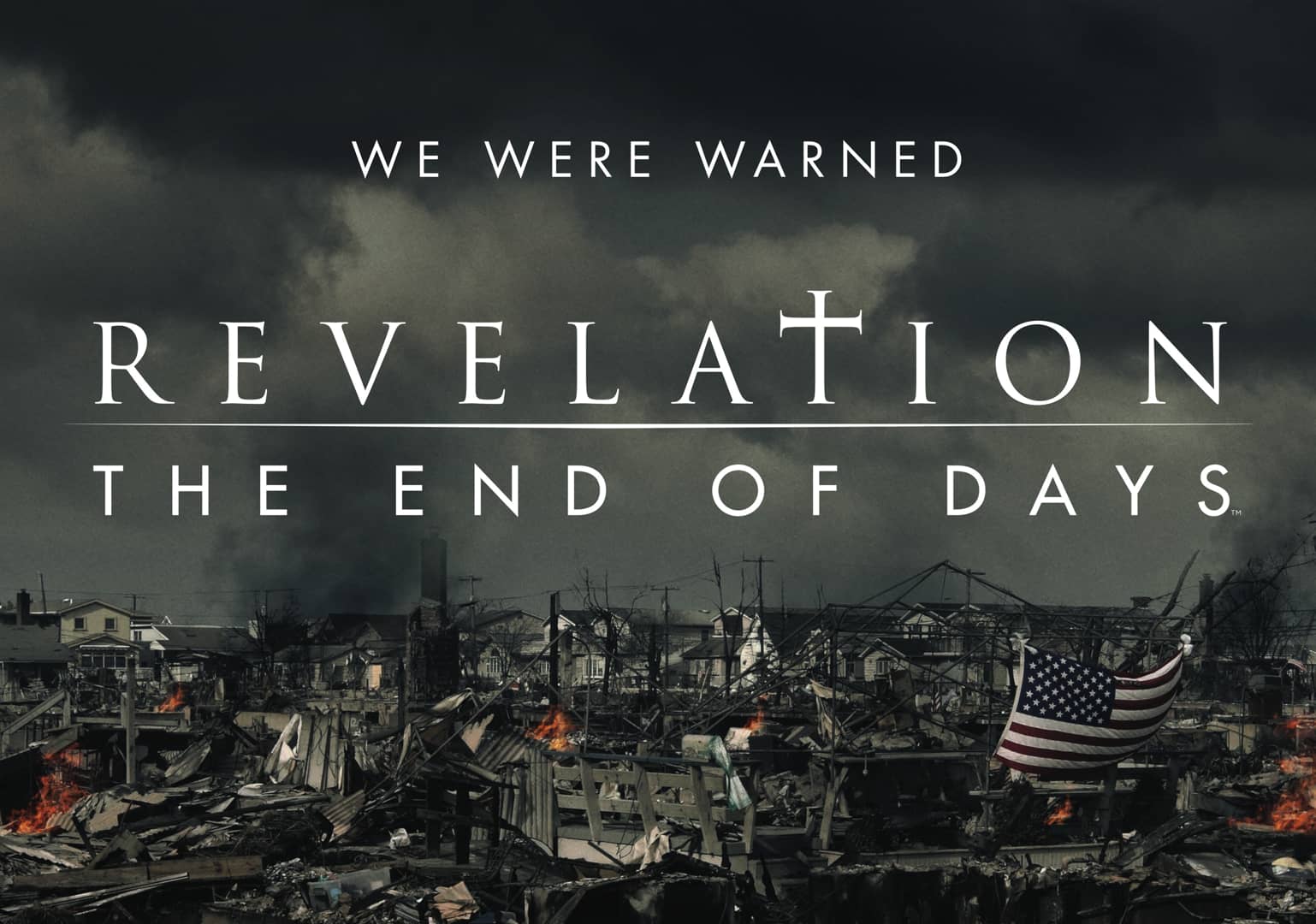 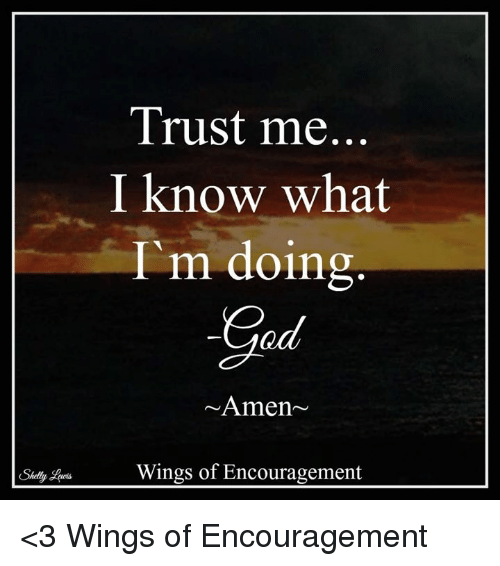 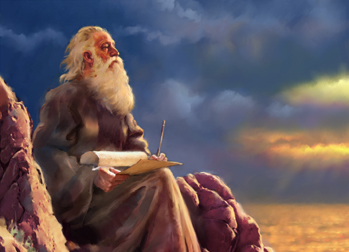 Reading Someone
Else's Mail
Revelation 1:1-8
           Part 1
Purpose
It is a Profitable Book (3)
Profitable for Public Assembly
Blessed is he that Reads
Blessed is he that Hears
Profitable for Practical Application
Blessed is he that Keeps
Purpose
It is a Profitable Book (3)
Blessed = 
             …supremely blest/ happy- walk straight
Grace  
divine influence upon the heart… 
                              …for the highest good                         
Peace 
quietness, rest, + set at one again. 
Even in the Midst of Turmoil…
        …He is Still the Prince of Peace.
The Seven Qualities  God-Given Revelation
#1- It Is Not Discovered Or Created… 
	  …But Revealed
#2- It Doesn’t Compete With Others… 
	  …But Completes Others
#3- It Is Captivating…
	  …Hard To Get It Out Of Mind
#4- It Stops You…
	  …Before It Drives You To Act
The Seven Qualities  God-Given Revelation
#5- It Drives You… 
             …to Serve Others
#6- Its Fulfillment Doesn’t Rest On Your Getting Ahead…
	         …But On Your Obedience
#7- It Drives You to…
	        …Deeper Relationship With God
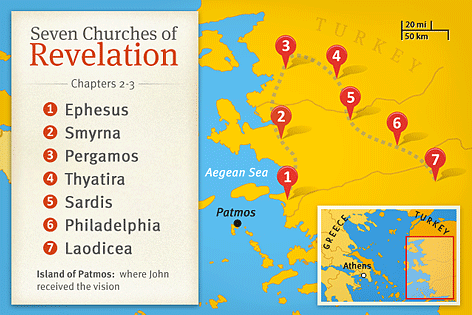 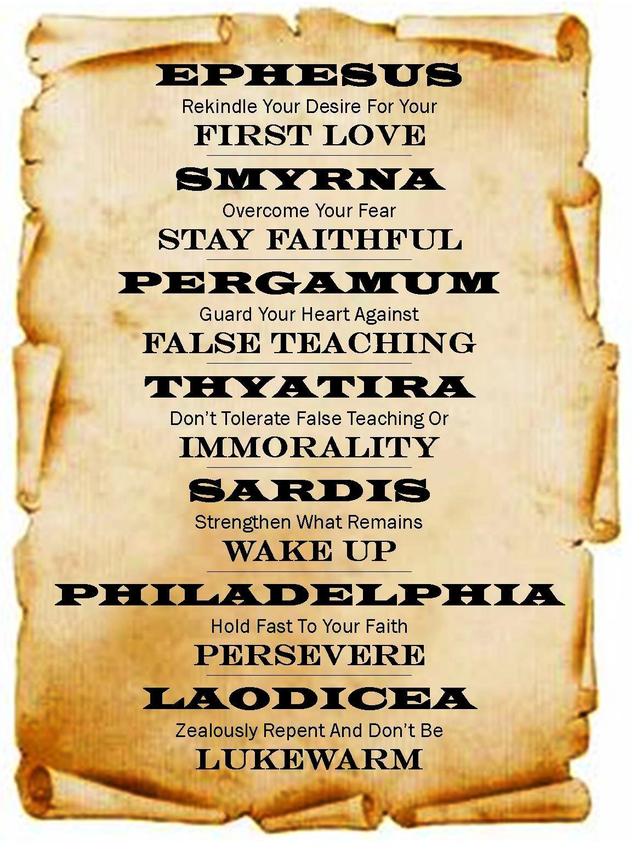 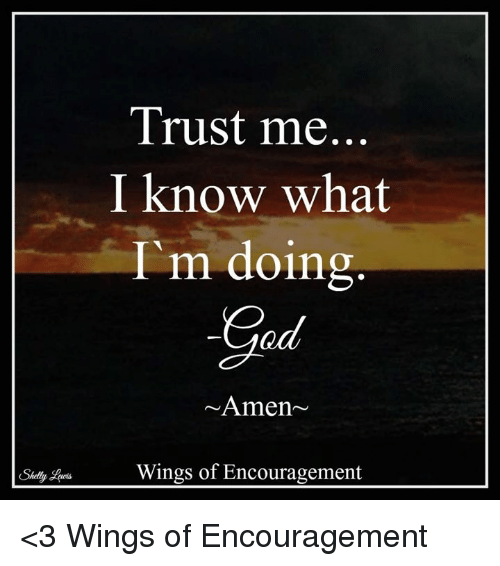 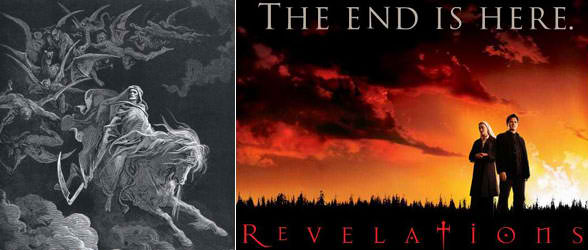 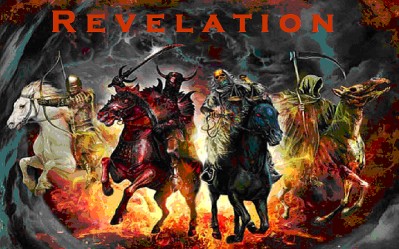 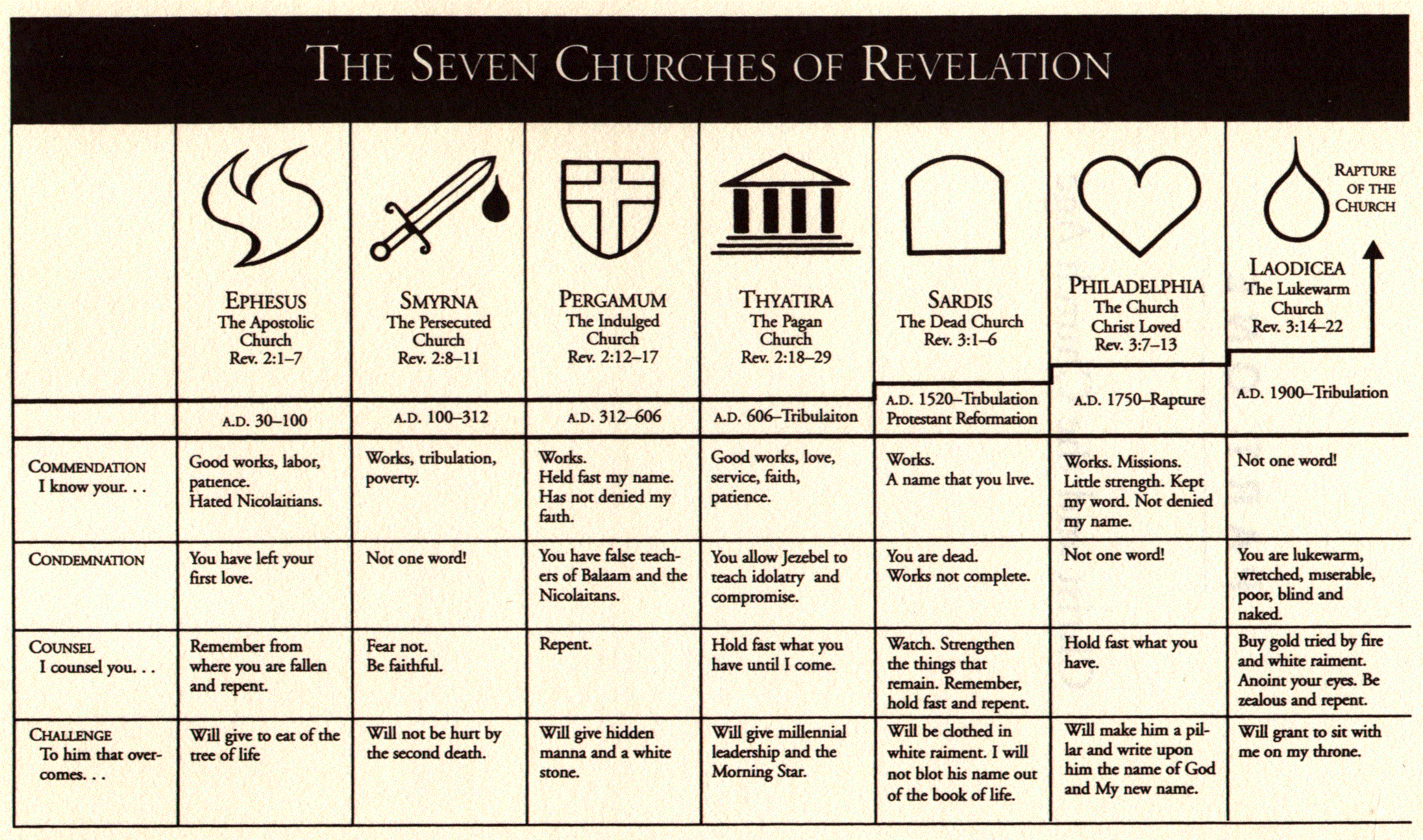 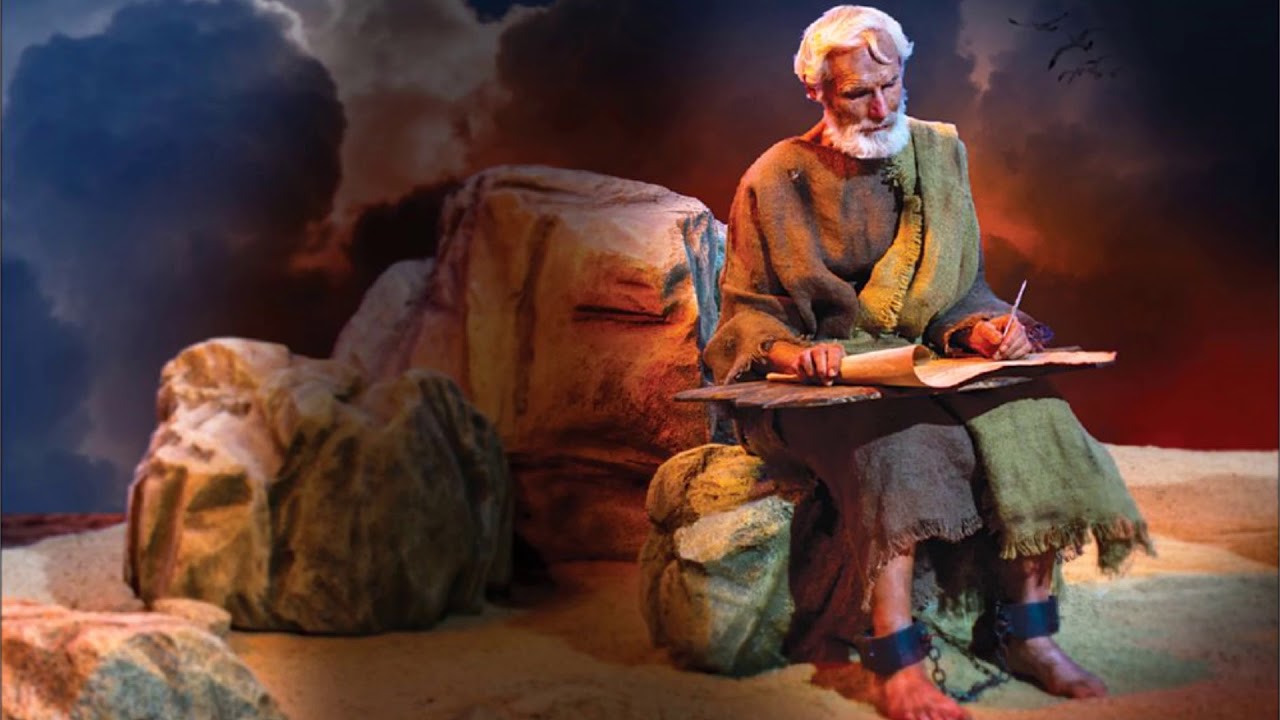 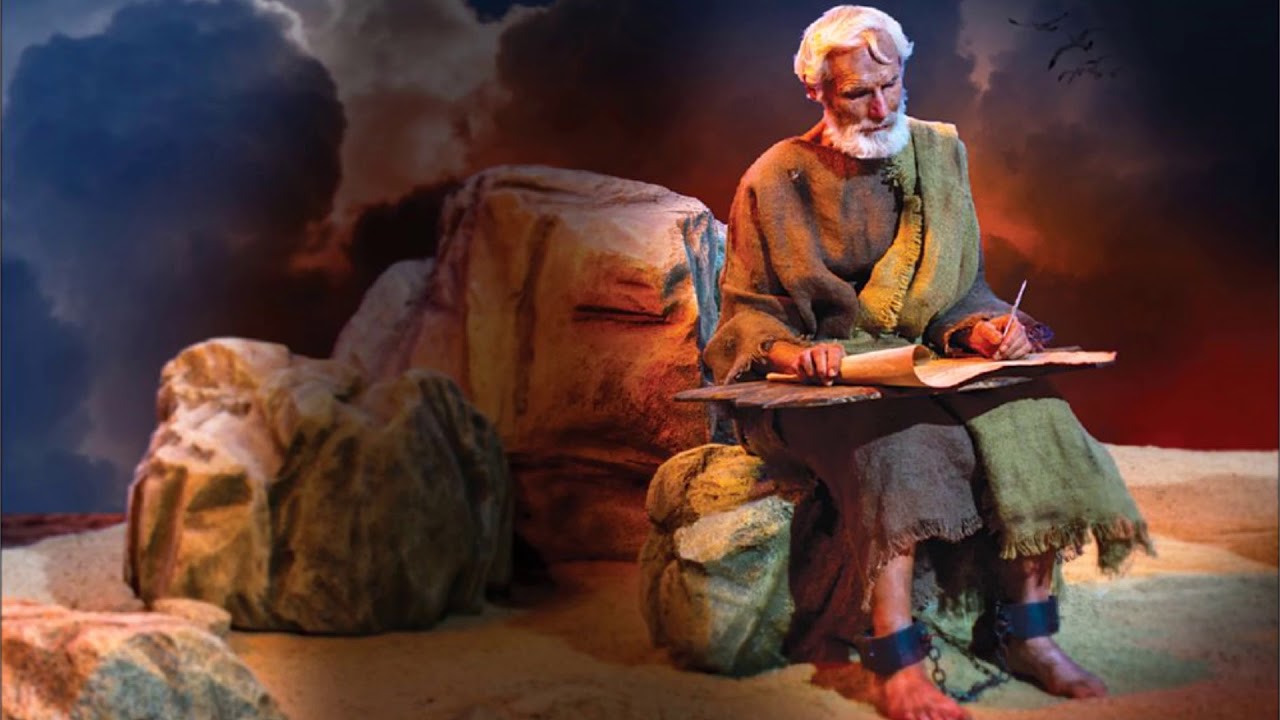 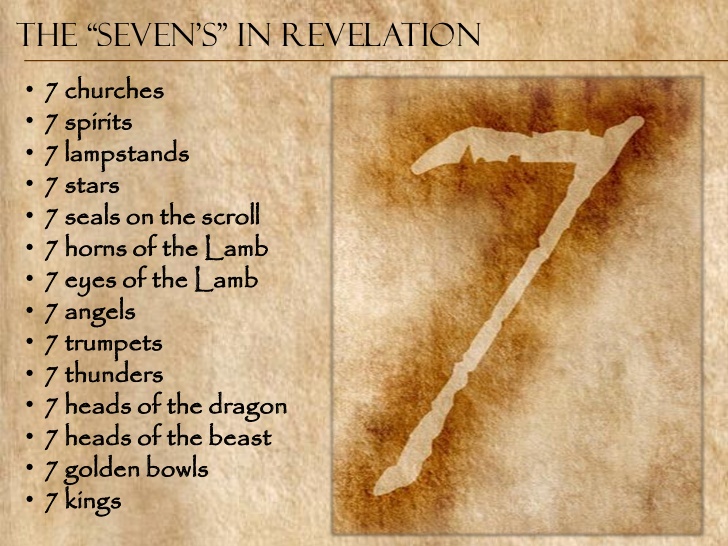 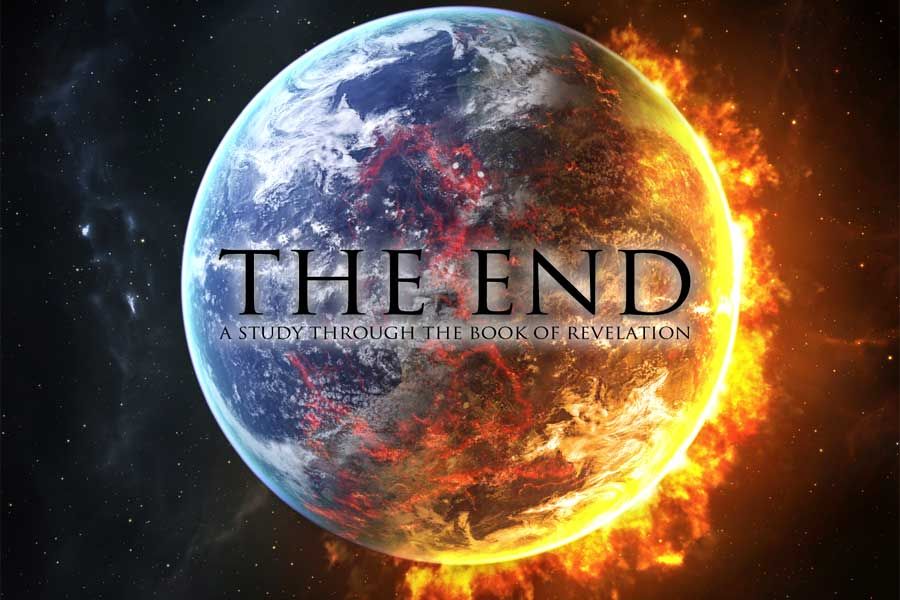 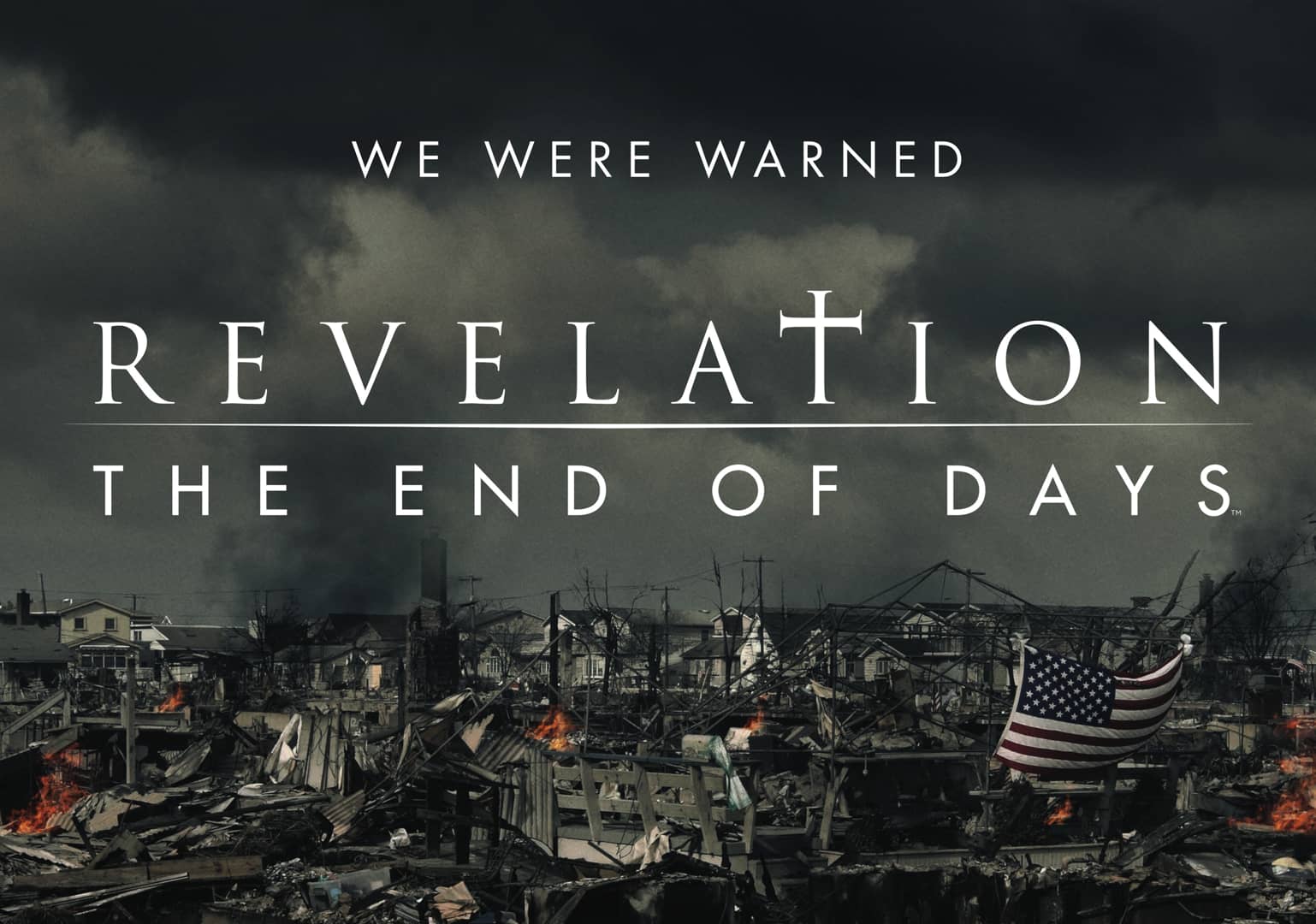 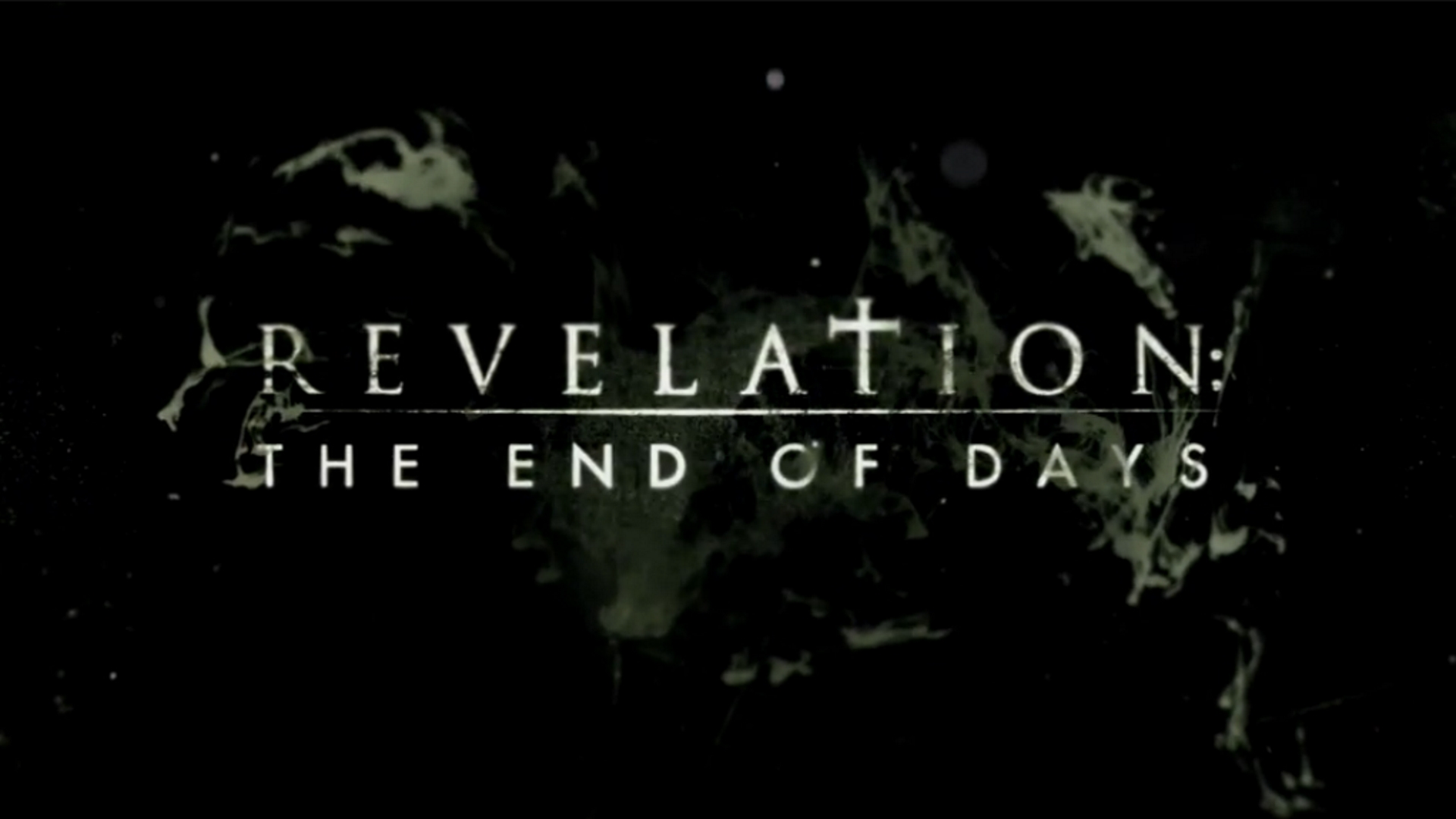 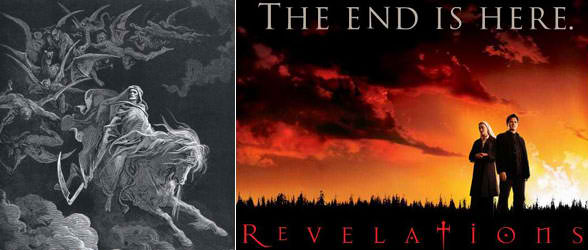 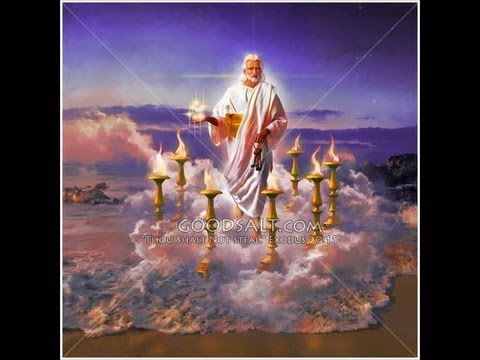 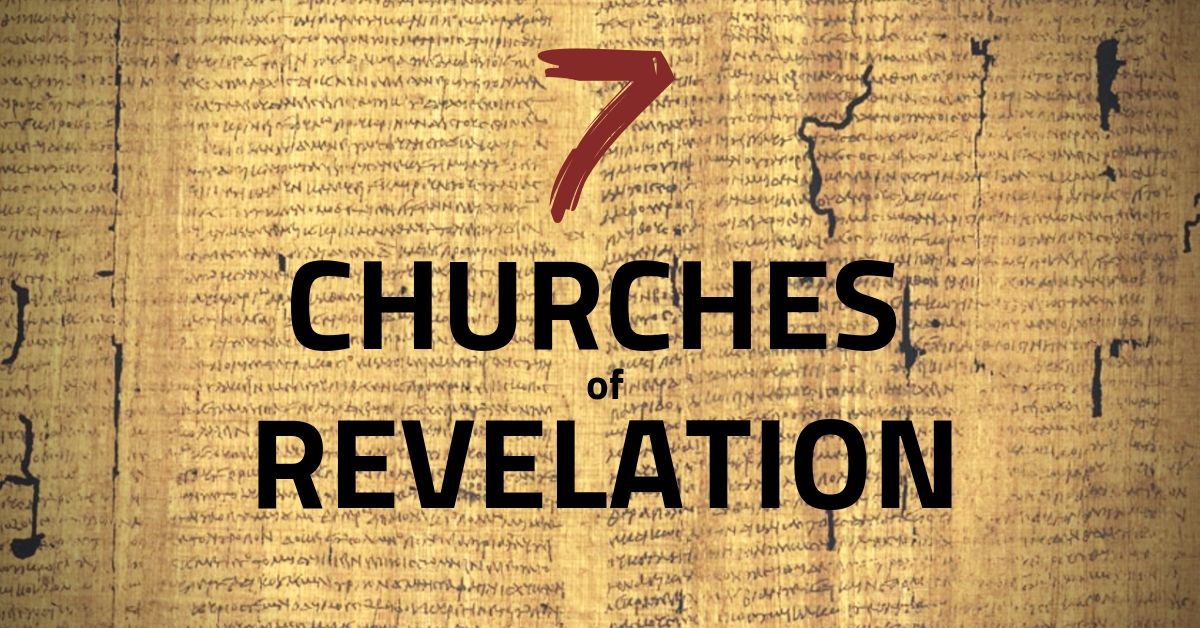 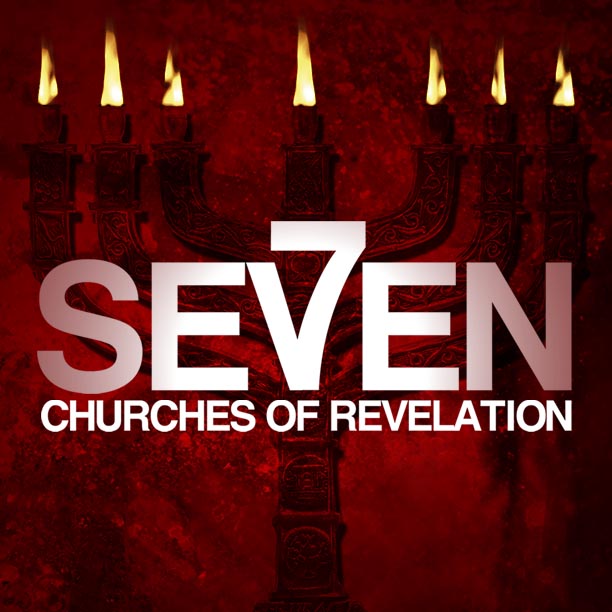 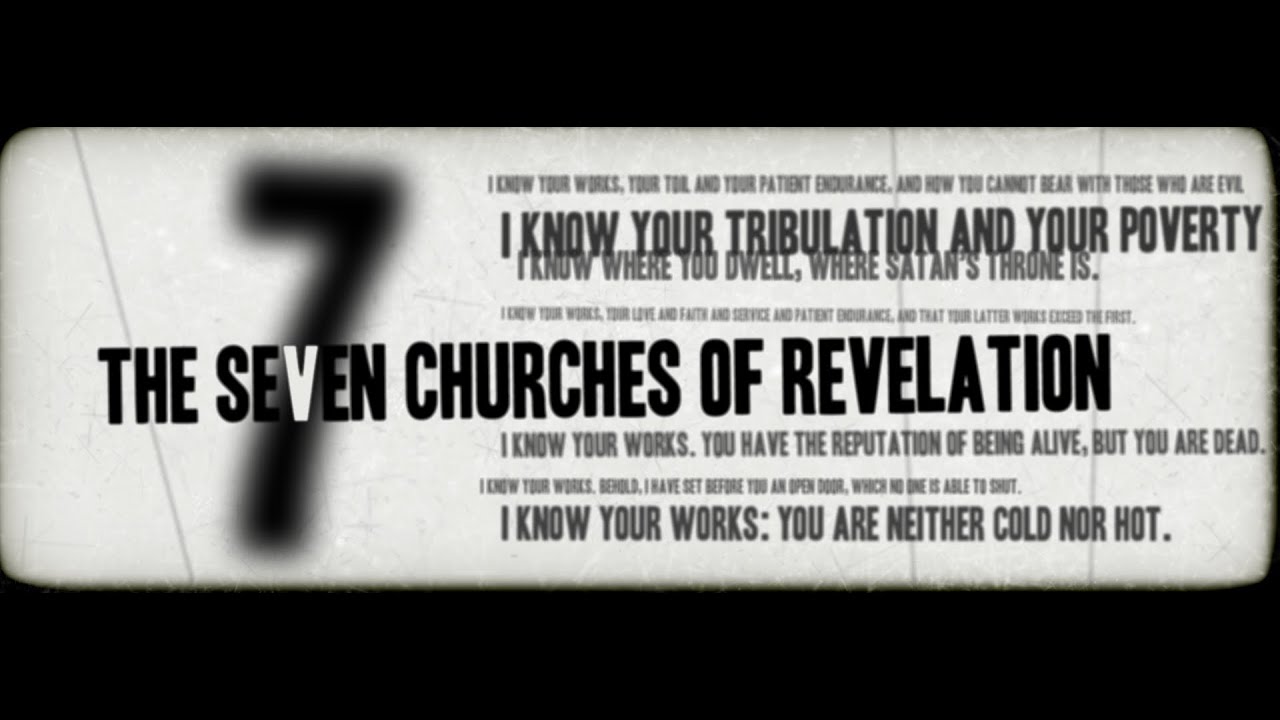 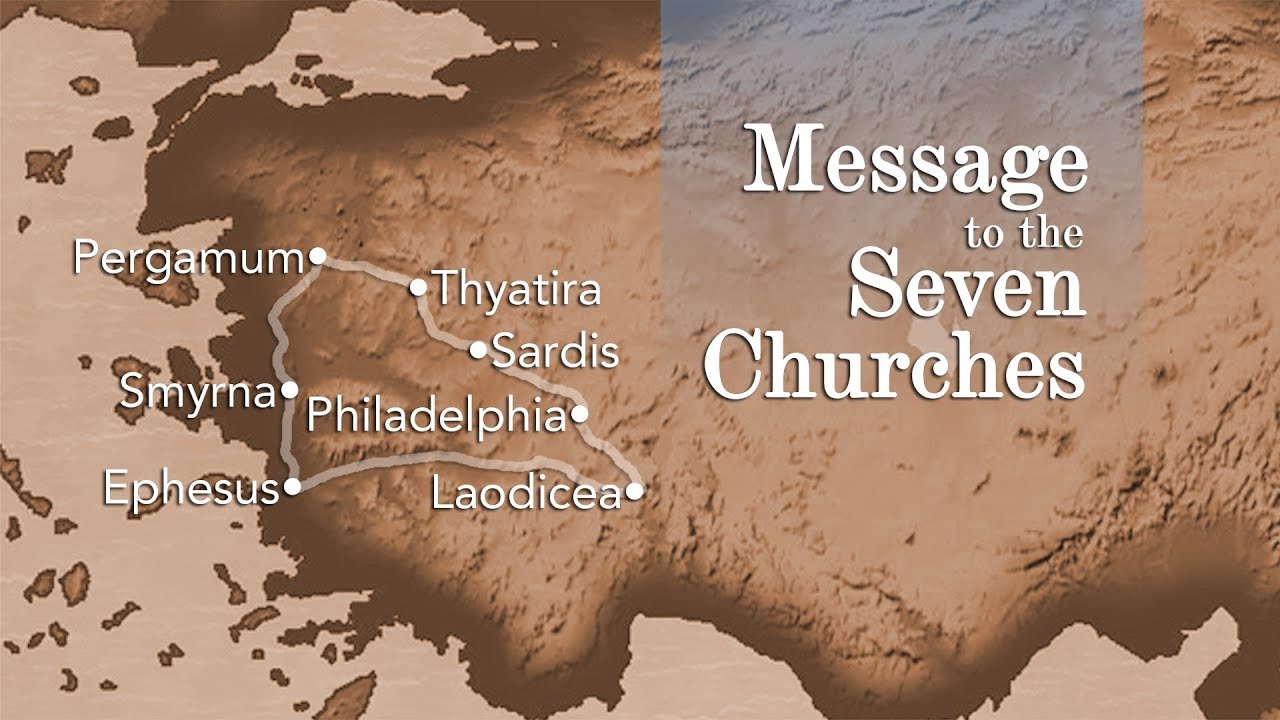 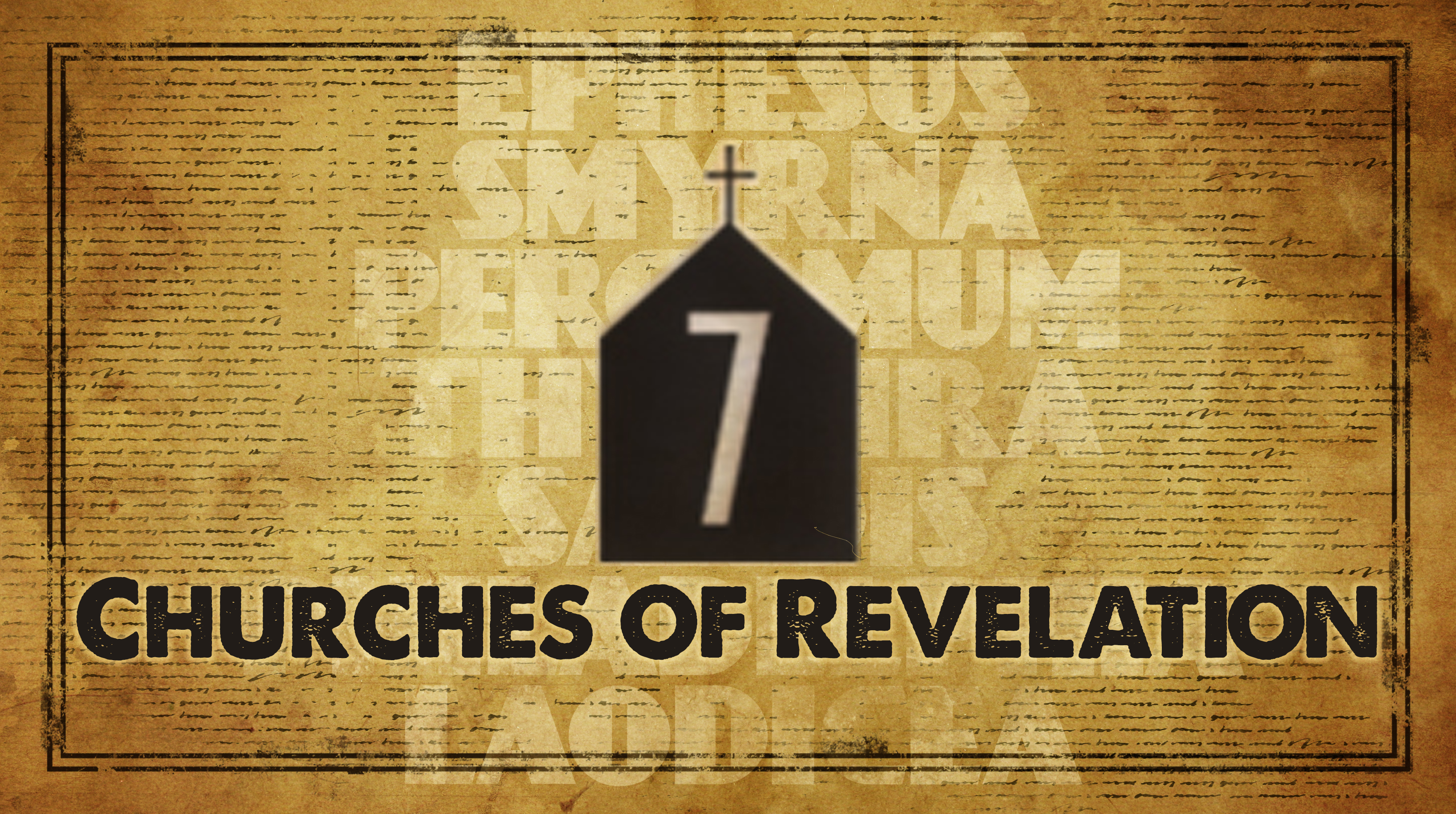 The Seven Beatitudes of Revelation
#1- (1:3), the blessedness of reading, hearing, obeying the Word of God
#2- (14:13), “Blessed are the dead who die in the Lord henceforth” 
#3- (16:15), “Blessed is he who is awake, keeping his garments..”
#4- (19:9), “Blessed are those who are invited to the marriage supper of the Lamb”
The Seven Beatitudes of Revelation
#5- (20:6), “Blessed is he who shares in the first Resurrection”
#6- (22:7), “Blessed is he who keeps the Prophecy of the book”
#7- (22:14), “Blessed are those who do His commandments”
The Lord of Glory in His Ministry
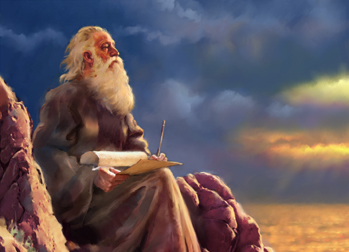 Reading Someone
Else's Mail
Revelation 1:1-8
           Part 1
-Because we have enjoyed such great religious liberties for more than 240 years, the church is basically unprepared for the pressure that will soon be exerted on the church.
-The first century church was familiar with all of this. The early Christians were hated and despised as a religious sect all throughout the Roman Empire. There were various motivations behind the hatred:
• Politically—Despised because the Romans viewed them as disloyal because they refused to acknowledge Caesar as a divine authority.
• Religiously—Accused as being atheists because they did not worship the vast array of Roman gods and because they worshipped an invisible God, not an idol.
• Socially—They were from the lower classes of society (1 Cor. 1:26) and loathed by the Roman aristocracy.
• Economically—They were seen as a threat by the pagan priests, craftsmen, and merchants who profited from the idol worship.
They were surrounded by dark paganism, uninhibited immorality, withering slavery, and oppressive dictators. The Christians were enemies of the world. Because they were enemies of the world, this led to martyrdom for many of them.
Purpose
The lamp stands represented the churches. Why seven? There were seven churches in Asia Minor, but also seven was the number of completeness. Among these lampstands, John saw once again the risen Christ, The Son of Man. He’s in his full glory. “Son of Man” is a messianic title given to the Lord Jesus Christ because He is the fulfillment of that prophecy in Daniel 7.” (MacArthur). He is the Lord of the Lampstands:
1. The Churches are under Christ’s rule
2. The church received Christ’s care
3. The church is subject to Christ’s Judgement
4. The church relies on Christ’s power
5. The Church is unified in Christ’s presence
“Think what this vision would have meant to persecuted churches to whom John was writing. Think of the comfort knowing they were held in Christ’s hand.” (Wilmshurst). We too can and should know in all this that we are in these same hands. He cares for us, disciplines us, comforts, and rules over us. His presence is ever with us as he promised. Take comfort in these thoughts.
The description John gives of Christ Jesus has 7 distinct characteristics
1. He was wearing a robe down to his feet with a gold sash. This is the clothing of a priest. "For we do not have a high priest who is unable to sympathize with our weaknesses, but one who in every respect has been tempted as we are, yet without sin." (Hebrews 4:15)
2. His hair was white as wool and snow and his eyes were aflame with fire. John is seeing Jesus’ purity and purifying work. Not only does Jesus intercede for his Church, but He is purifying his church. His eyes are all-knowing and always watching. This is holy, wise, omniscient.
3. His feet were refined, burnished bronze. The emphasis here is on judgement and the purging work of Christ. Everything was and is under the rule of the King’s feet. His feet are pure and refined, but also purging, molten, and gleaming for perfect judgment. Not only in the church but in your life. For the believer this is a great comfort, for the sinner it is dreadful
4. The description of his voice is much like Ezekiel’s description in Ezekiel 43:2. which describes God’s voice was the sound of many waters. When he speaks the church must listen. And that will come through his spokesmen too. His voice comes to us in many forms. Visions, dreams, preachers, and still small nudges that we are to listen for in our lives. But mainly through the Word of God
5. In His hand is the seven stars. It is sometimes translated messengers, which some hold to be angels, but the best interpretation is the 7 pastors of the churches. We can be disappointed by many leaders, but the true leaders of the church are held in the hands of Christ. There may be persecutions, but leaders who are faithful to Christ and his word are held in his hand. It is so critical to raise and teaches our men!
6. The sword from his mouth is the truth of his Word. The church is to be faithful to the Word of God and we also know that the Word of God is protecting His church and the saints of the church. Jesus said, “I will make war against [my enemies] with the sword of my mouth” (Rev 2:16)
7. Lastly, we see that Jesus’ face shined like that of the sun and moon. The Righteousness and holiness of God glow the shekinah glory of God. He is perfect in every way.
Purpose
Purpose
there were the clear instructions of Jesus Christ. Christ repeats His commission to John. He tells John to write three things. Note: these things provide an outline for the book of Revelation. John was to write...
•  the things that he had seen: that is, the vision of the glorified Christ (Rev. 1-2).
•  the things which are: that is, the state and condition of the churches (Rev. 2-3).
•  the things which shall be hereafter: that is, the consummation of human history, the coming again of the Lord Jesus Christ and the end of the world (Rev. 4-22).
Preacher's Outline and Sermon Bible - Commentary - The Preacher's Outline & Sermon Bible – Revelation.
Purpose
When John sees Christ glorified among the lampstands, John say he falls down as if he is a dead man. It is the same reaction Isaiah has in the throne room of heaven. He’s not excited with glee, he is filled with dread. Here Christ speaks
17 When I saw him, I fell at his feet as though dead. But he laid his right hand on me, saying, “Fear not, I am the first and the last, 18 and the living one. I died, and behold I am alive forevermore, and I have the keys of Death and Hades. 19 Write therefore the things that you have seen, those that are and those that are to take place after this. 20 As for the mystery of the seven stars that you saw in my right hand, and the seven golden lampstands, the seven stars are the angels of the seven churches, and the seven lampstands are the seven churches.
Jesus’s words to John are not cutting but strengthening. Do not be afraid (Rev 1:17). We as believers need to be reminded of that don’t we? We need to be reverent. We need to be humble. We need to be repentant. If we are like John, we don’t need to be afraid. “Don’t be afraid John. I’ve already risen. I’ve defeated your death and your grave. You are an overcomer. Therefore be faithful to what I’m telling you. Write this down. I have a message for the churches.” Revelation Fear Not!
Jesus went on to explain his authority to banish our terror: “Fear not, I am the first and the last, and the living one” (Rev. 1:17–18). This statement connects back to the words of God the Father in verse 8: “ ‘I am the Alpha and the Omega,’ says the Lord God, ‘who is and who was and who is to come, the Almighty.’ ” By taking up similar words, Jesus declares his oneness with the Father in a deity. As “the first and the last,” Jesus is sovereign over all that comes between, that is, overall time, history, and creation. As “the living one,” Jesus possesses the power and life needed to cast away all fear.
Conclusion
Here we see John’s vision. We’re part of the plan. This is not our church. This is Christ’s church. We need to be reminded of this. He’s our priest interceding on our behalf. He’s holding us in his hand. Are we faithful to him and his word? What do you think the risen Christ would say about GCC or your church? Are we under his rule
Purpose
Purpose
Purpose
Purpose
Purpose
Purpose
The Book of Revelation is a Powerful Book!
                    Yet it is:
Misunderstood
Misrepresented
Misinterpreted
If Not Careful, Many Will…
      …Miss Out on the…
           …Blessings of this Book!!!
The First Eight Verses Help Us to Understand the Rest of the Book 
                           Notice:
     Paul Wrote Seven Letters… 
                     …to Seven Churches
     John Wrote One Letter…
                     …to Seven Churches
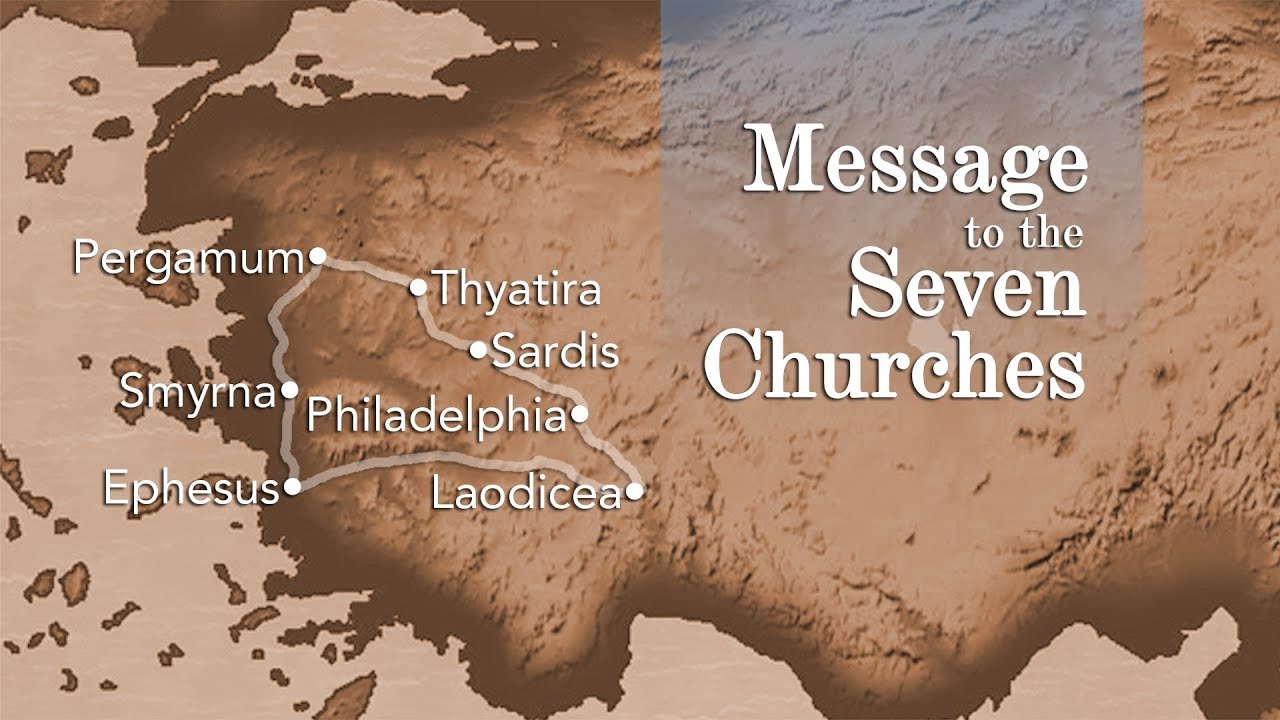 Seven Churches of Revelation
1st, the Person of Jesus Christ
He Came the 1st Time
As a Lamb
Bore a Cross
Remained Silent as a Lamb             
             Led the Slaughter 

But Now Things Are Different…
He Is Alive / Well on the Isle of Patmos
Communicating His Will to John
2nd, the Plan of Jesus Christ
When He Comes the Next Time
He Will… 
Come as a Lion
Wear a Crown
No Longer Remain Silent
Purpose
It is a Prophetic Book (1)
Shows what must “shortly come to pass”
Shortly means:
something that happens quickly / suddenly
once it starts it happens in… 
                           …rapid-fire succession
2 Types of Prophecy in Revelation                
Forth-tell     -chap 1-3
Fore-tell   -chap 4-22
Purpose
It is a Perfecting Book (1)
Genesis is a Book of Beginnings
Many Firsts
Revelation Completes It
Many Lasts

Genesis = Commencement of Heaven/ Earth
     Revelation = Conservation of Heaven/ Earth
Genesis = Entrance of Sin / the Curse
     Revelation = End of Sin / the Curse
Purpose
It is a Perfecting Book (1)
Gen. = Dawn of Satan/ His Activity
      Rev. = Doom of Satan/ His Activity
Gen. = Tree of Life Relinquished
     Rev. = Tree of Life Regained
Gen. = Death makes it’s Entrance
     Rev. = Death makes it’s Exit
Gen. = Sorrow Begins
     Rev. = Sorrow Banished
Purpose
It is a Pictorial Book (1)
Signified: to Give a Sign 
Revelation is Full of Symbols and Numbers
Why is it Necessary to Use Signs?
They serve as a “Spiritual Code”
the Non-Jew Did Not Understand 
They “Do Not Change”
Time Has No Effect On Them
They “Spark Emotions”
Beast -vs. Dictator 
Lamp Stand -vs. Church